Potato Landraces are More Resistant to Drought and Saline Stress: An Analysis of Germination Parameters
Abhisek Shrestha
College of Natural Resource Management- Bardibas
Agriculture and Forestry University
Nepal
Introduction/problem statement/rationale of study
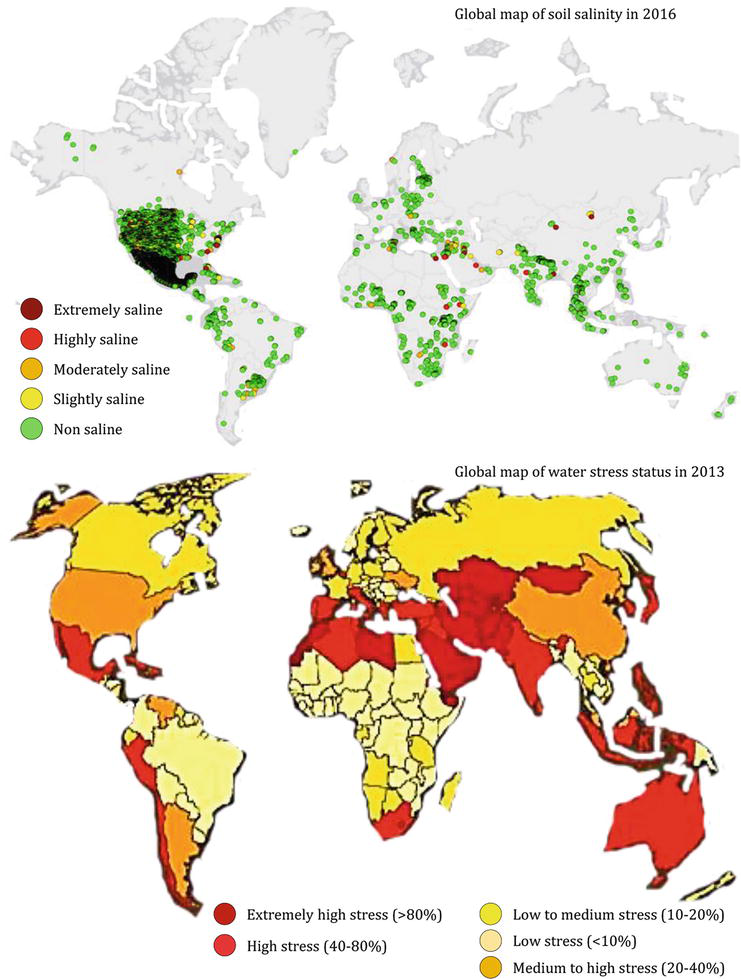 Potato (Solanum tuberosum L.) 

one of the most important non grain food commodity, with the total global production of 437 million tonnes (FAOSTAT, 2021)

identified as moderately salt sensitive (Katerji, 2000)

sensitive to drought stress, due to its  short and weak root architecture (Joshi et al., 2016)
Climatic change causing drought and salinity become serious problem globally through erratic/less rainfall, increased in temperature and silting due to flooding (Ahuja et al., 2010)
Nutrient deficiencies
Plant dehydration and even death
Hamper photosynthesis activities
Reduce tuberization
Leaf abscission
Overall impact of abiotic stresses on plant growth and development
Drought
Soil compaction
Inorganic/organic contamination
Diminished microbial activity
Ion toxicity
Oxidative stress reduced water uptake
Reduced photosynthesis
Salinity
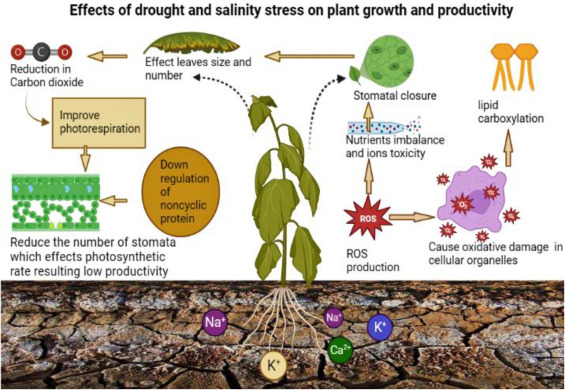 Objectives
General objective
To improve the productivity of potato through screening the landraces under abiotic stress

Specific objectives
To study different agro-morphological traits of potato seedling under saline and drought stress conditions

To study the growth and phenology of potato under saline and drought stress conditions
Research Hypothesis
Hypothesis
H0=All landraces don’t show tolerance to saline and drought stress
H1= At least some landraces show tolerance to saline and drought stress

Research question
Do available landraces traits are superior to cope with saline and drought stress problem?	
Is any available of landraces that are broaden in genetic basis to use them in crop improvement?
Materials and Methods
Research Site: 29°26’49” N latitude and 81°29’12”E longitude, elevation 6400m(21,000ft)
Badimalika municipality-08, Martadi, Bajura
Research Design: Two factorial Completely Randomized Design (CRD)
Treatment: 18
Replications: 2
Plot( Tray) area: 40 ×30 cm2
Number of plots: 36
Date of Sowing : Chaitra-06,2079 
Sowing density per Tray: 15 tuber
The applied fertilizer dose of potatoes was: 
FYM: 298 gram per tray 
Urea: 1.5 gram per tray 
DAP: 2 gram per tray 
MOP: 0.98 gram per tray
Treatment details
Parameter recorded
Germination percentage(%)
Mean germination time
Plant height(cm)
Number of leaves
Number of branches
Root length(cm)
Description of Landraces used in experiment
Pandusen 
Plant height:50-60 cm 
• Number of haulm per plant:5-6 
• No of leaves per plant: unknown 
• No of branches per plant:15 
• Stem diameter:7cm 
• Flowering time:75-90 days 
• Number of tubers per plant:15-20
 • Tuber color: red 
• Tuber weight:80-100g 
• Maturity:120-135 days
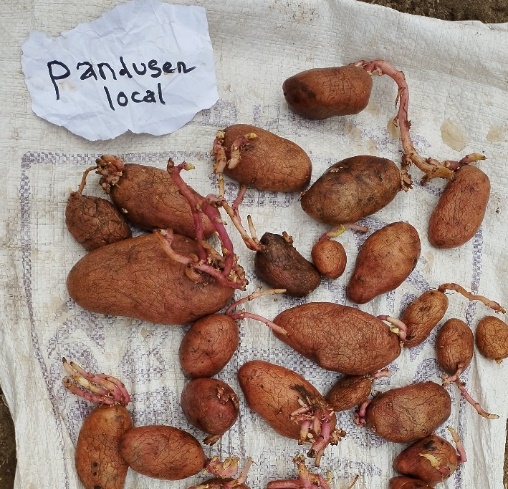 Dhamkane 
Plant height:60cm 
• Number of haulm per plant:4-5 
• No of leaves per plants:Unknown 
• Number of branches per plant:15 
• Stem diameter:7cm 
• Flowering time:75days 
• Number of tubers per plant:10-12 
• Tuber color-White 
• Tuber weight:40-50g 
• Maturity:120-135 day
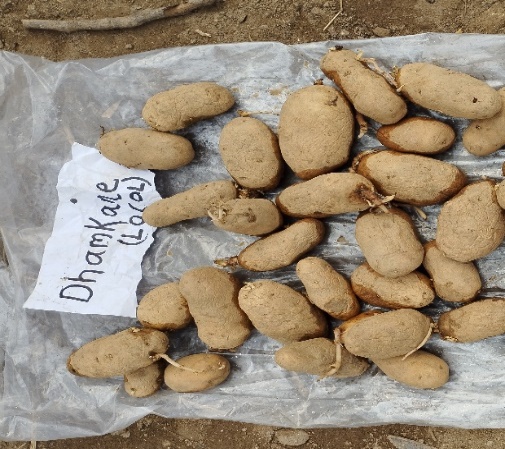 Dungri
 Plant height:50-60cm 
• No of haulm per plant:3-4 
• No of leaves per plants: unknown 
• Stem diameter:5cm 
• Flowering time:60 days 
• Number of tubers per plant:15-18 
• Tuber color: white 
• Tuber weight:50-60g 
• Maturity:120-150 days
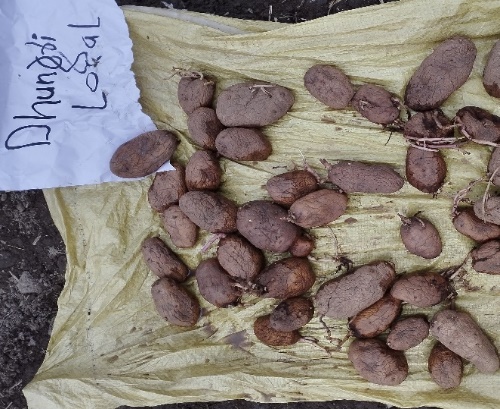 Sim local 
Plant height:60 cm 
• Number of haulm per plant:3-4 
• No of leaves per plants: unknown 
• Number of branches perplant:16
 • Stem diameter:6cm 
• Flowering time:60-75days 
• Number of tubers per plant:15
 • Tuber color: White 
• Tuber weight:60-70g 
• Maturity:120-150 Days
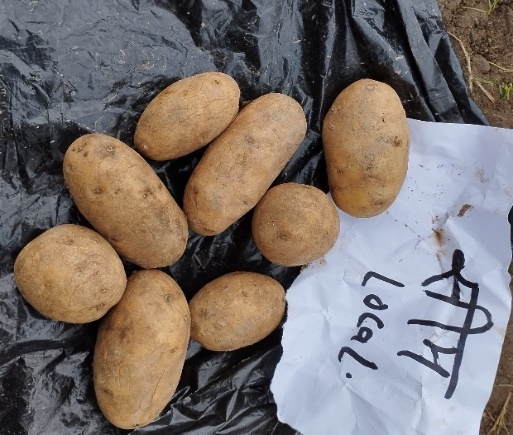 Basuala Chauka 
Plant height:40-50cm 
• Number of haulm per plant:5-6 
• Number of branches per plant:10-15
• Stem diameter:5cm 
• Flowering time :60-75 days 
• Number of tubers per plant:10 
• Tuber color: white 
• Tuber weight:45-50g 
• Maturity:120days
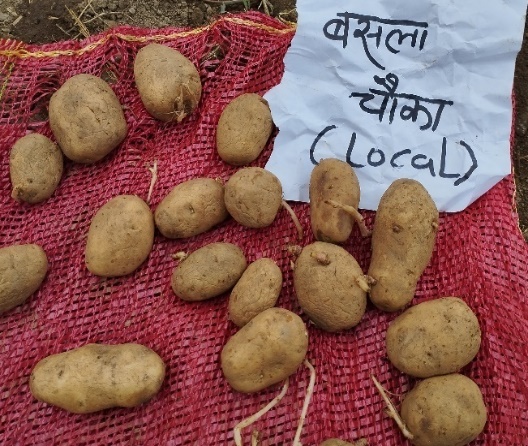 Desiree 
Plant height:30-45 cm 
• No of haulm per plant :5-7 
• No of branches per plant:12-15 
• Stem diameter:8 cm 
• Flowering time :40-50 days 
• No of tubers per plant:12-13 
• Tuber color: Red 
• Tuber weight:50g 
• Maturity:90-120 days
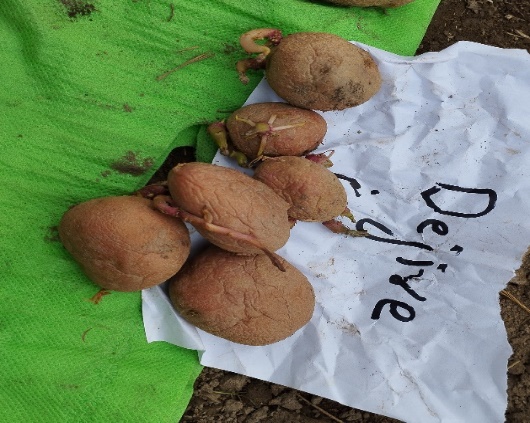 Statistical Analysis
Data tabulated: Microsoft Excel (2021)
Statistical analysis: R (06.2 version)
Means comparison: Least Significant Difference at 5% level of significance
Reduction percentage in parameter in drought stress
              R%= (T1-T2)/T1*100
            where, 
            T1=Measurement of parameter in control
            T2=Measurement of parameter in stress
Results and Discussion
Stress condition had negative impact in seed germination and remarkable increase in mean germination time  with PEG induced water stress which is in accordance with (Alebrahim et al., 2008) and (Zahra Khodarahmpour, 2012) in maize
Individual genotypes have various impact with different stress, showed their potential to cope this stress condition due to their genetic gain, adaptation strategies (Sahat et al., (2022)
Reyes et al., 2023 also reported peg stress had significant reductions in plant height (32.1%) in sugarcane
Salinity causes a reduction in the number of leaves (Chourasia, 2021), plant height, root length, number of branches and number of leaves (Sunjeet Kumar, 2021) 
Saline stress affects germination and seedling growth in various species, such as sugarbeet and cabbage, soyabean, lentil, leading to decreased shoot and root length. (Neji Tarchoun, 2022)
Conclusion
Stress like drought and saline impact negatively in seedling growth and development

Sim local and Dungri local had showed lower reduction in growth parameter in term of germination, MGT,plant height and leaf number in drought

Dhamkane and Basala chauka found to be more tolerant to salinity stress
Thank You